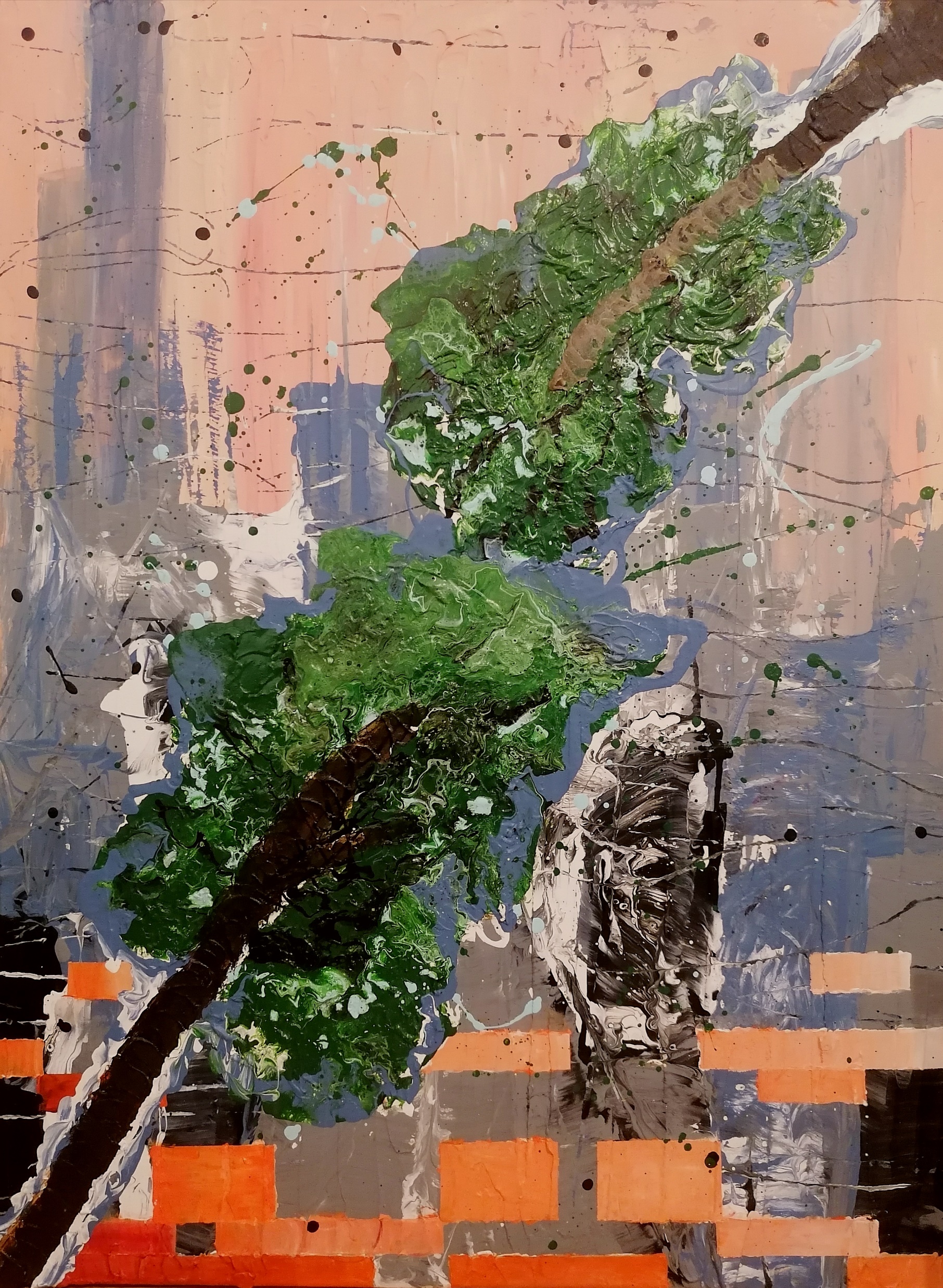 Kunstenaars onderzoeksopdracht
Gillian Walter
VT4B
Shyness of the crown  Social distancing
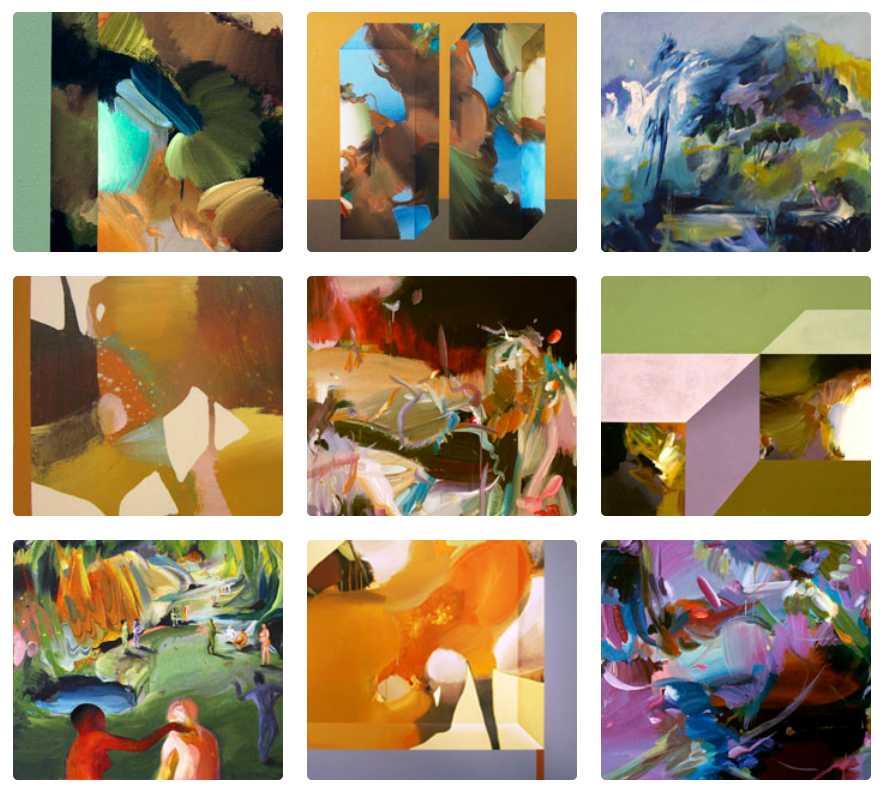 Tonje Moe
Ze ziet het als haar missie om een balans te vinden tussen orde en wanorde, harmonie en hardheid, vertrouwen en verzinsels.
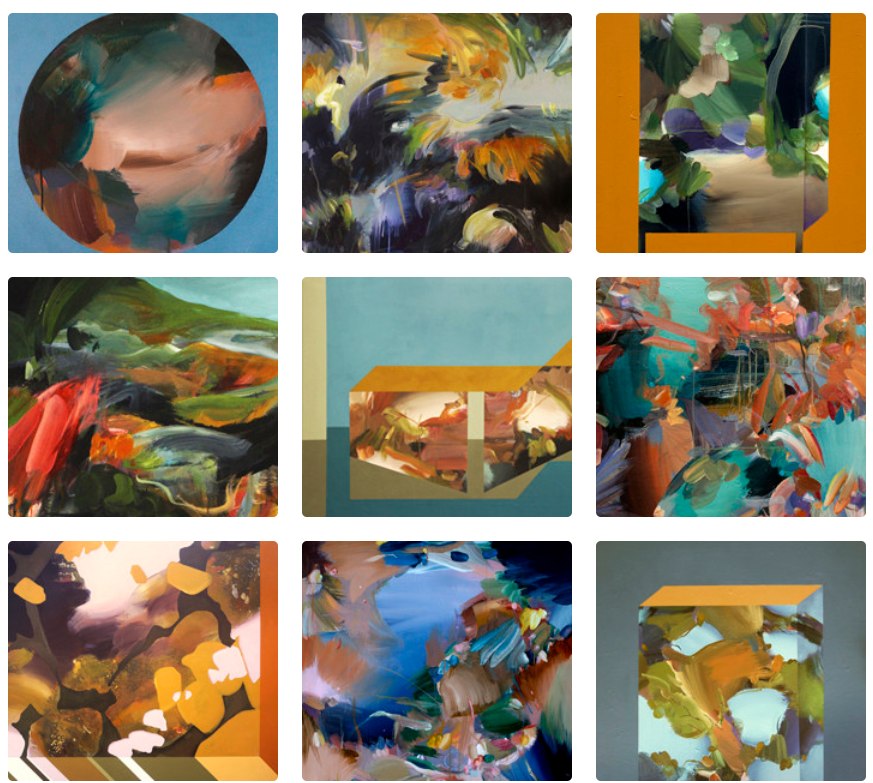 Tonje Moe
Info
Geboren: 4 juli 1978
Geboorteplaats: Trondheim, Noorwegen
Woont en werkt momenteel in Gratangen, Noord-Noorwegen.
Opleiding 
Monash University, Melbourne, Australia, 2005 – 2007: MA of Visual Arts – High Distinction

Robert Gordon University, Aberdeen, Scotland, 1997 – 2001: BA Hons. Design & Craft – 1st Class Hono
Formele aspecten 
Contrasten (Geometrisch vs organisch)
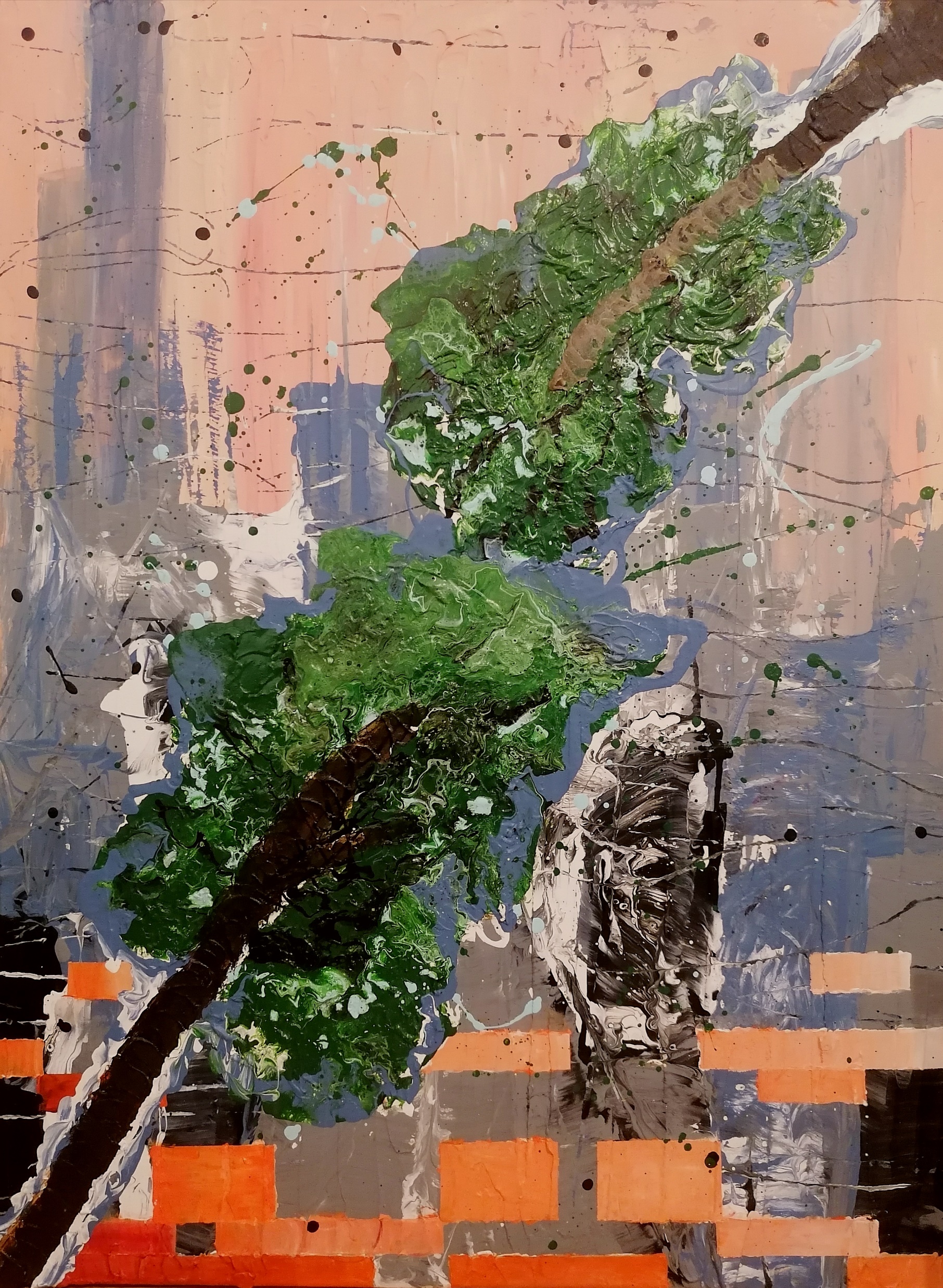 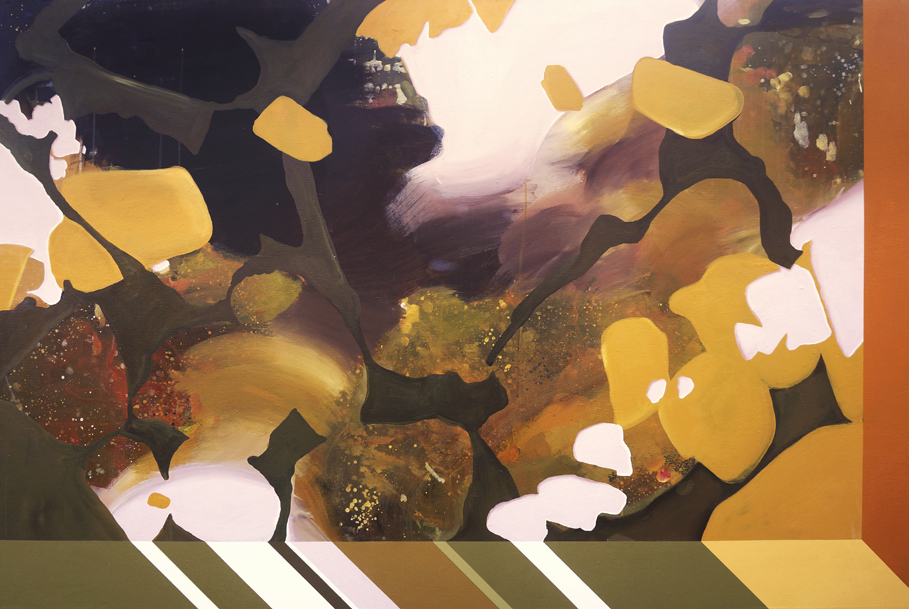 Green Inversion, 2013
180 x 120 cm. 
Acrylic on canvas.
60 x 80 cm
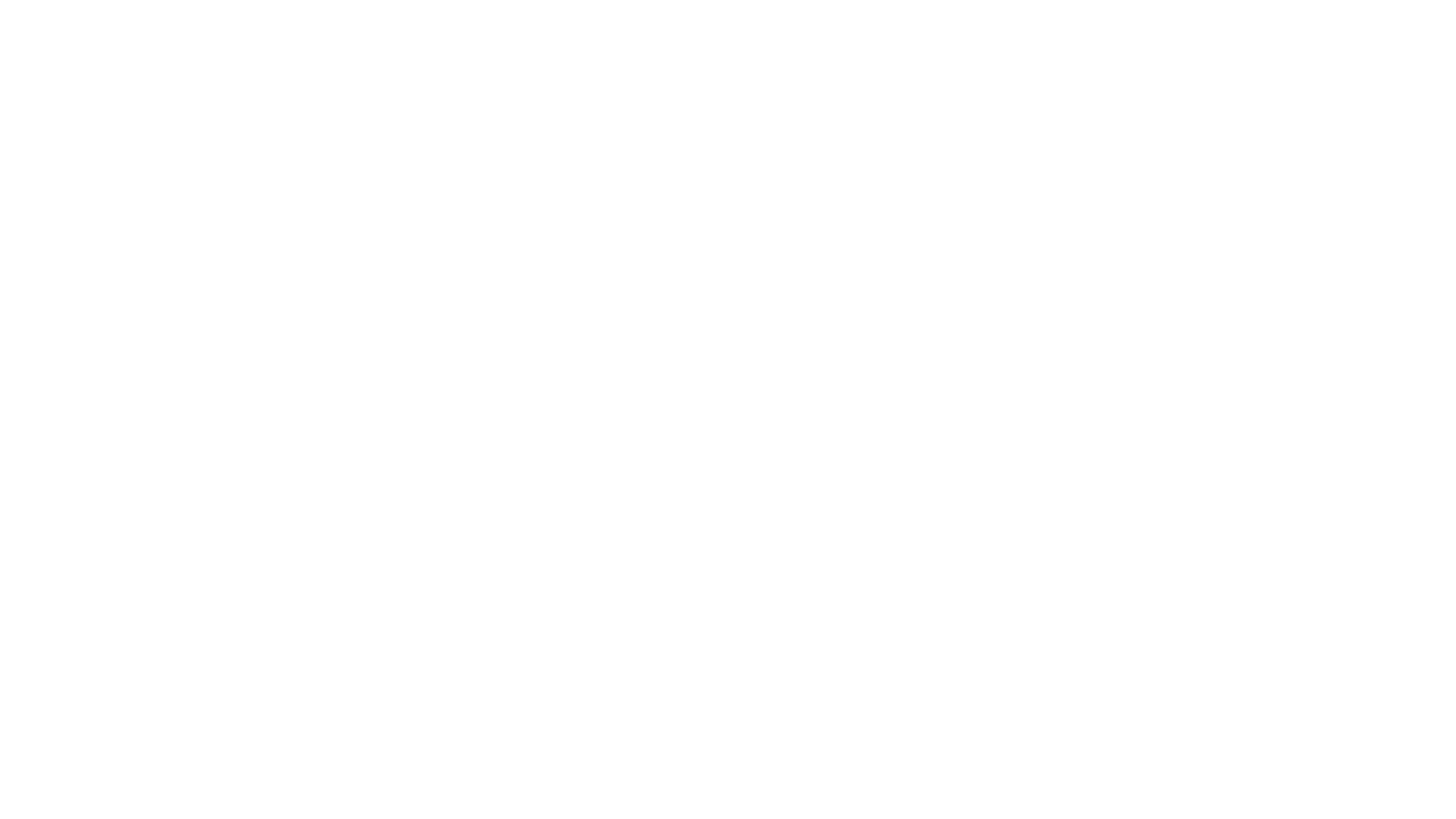 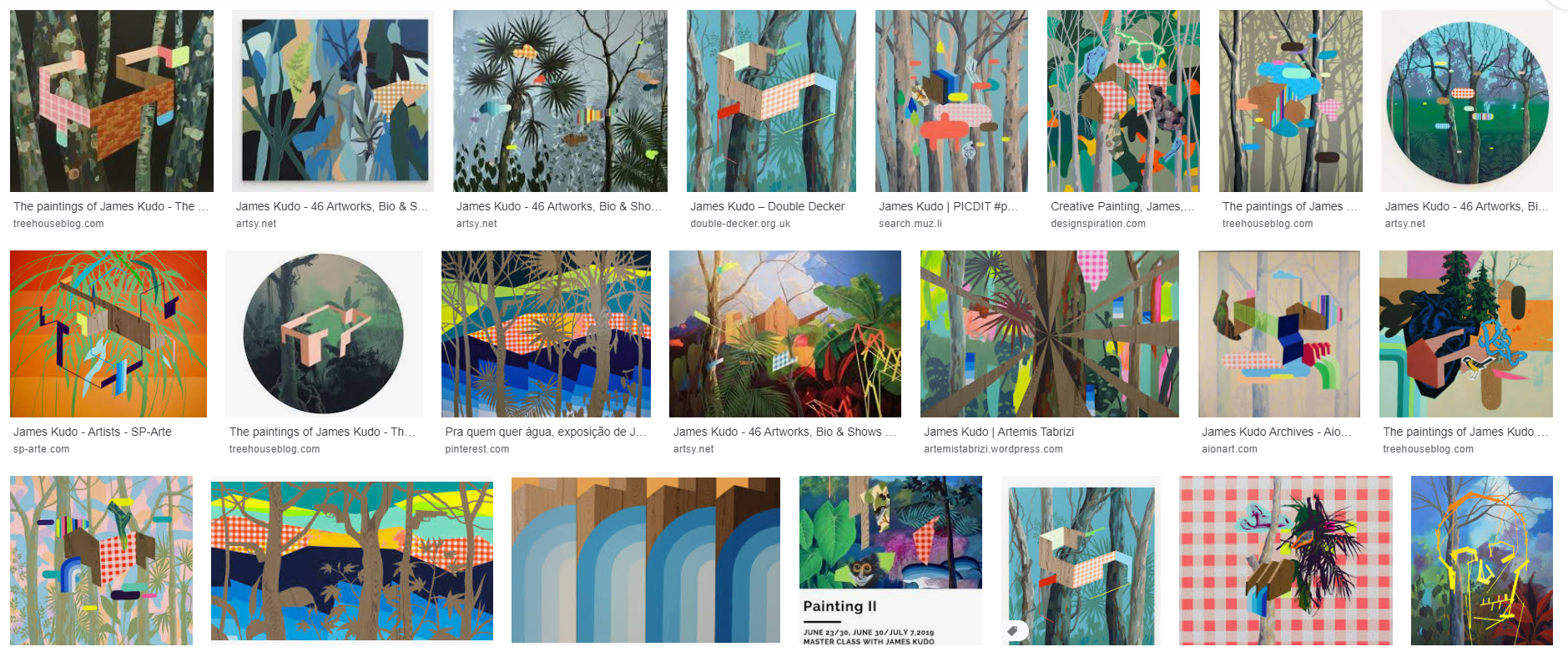 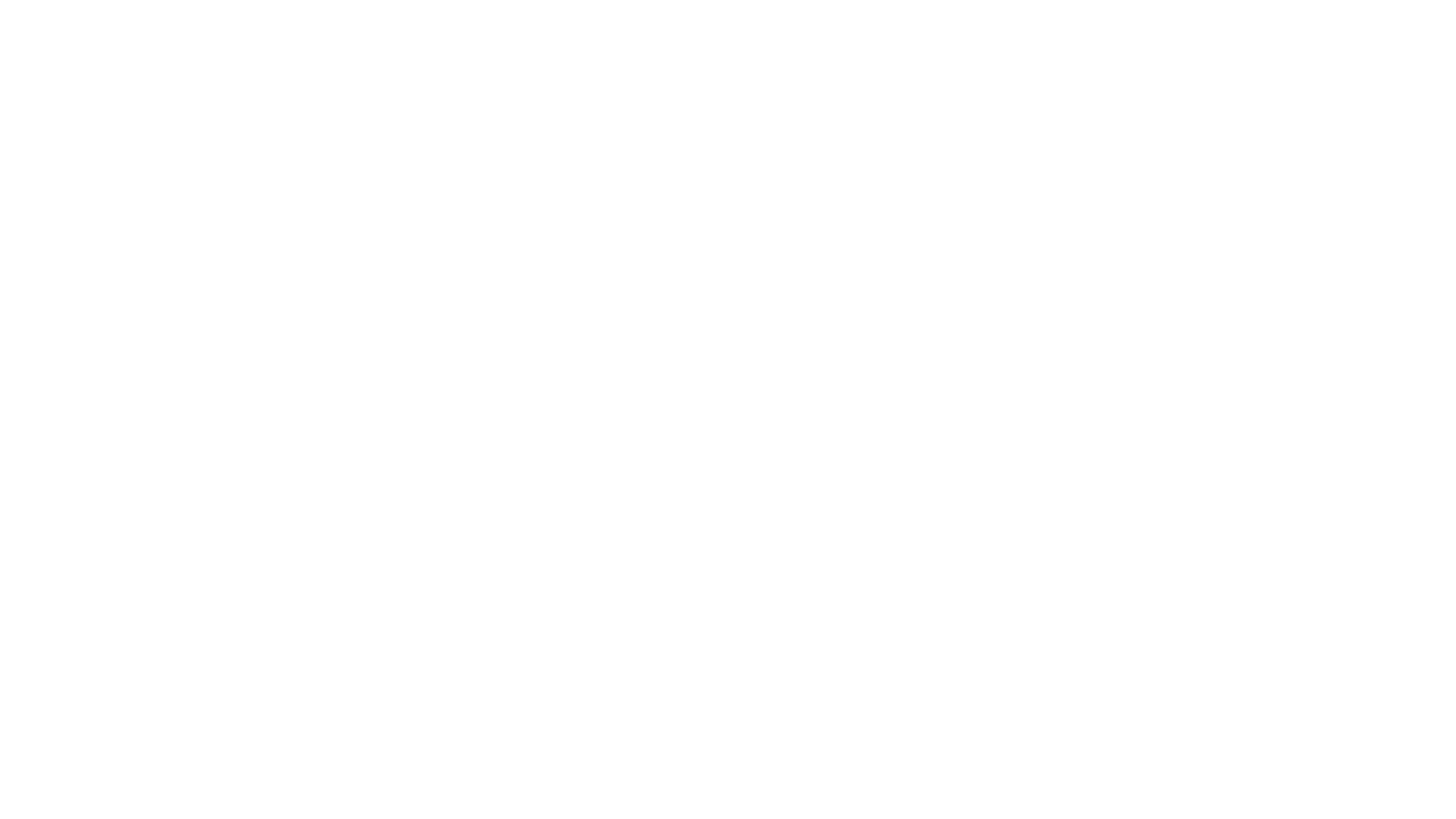 Zijn werk is gebaseerd  op zijn ervaring met het opgroeien in Novo Oriente, Brazilië in de die werd verwoest en overstroomd voor de bouw van een waterkrachtcentrale.
James Kudo
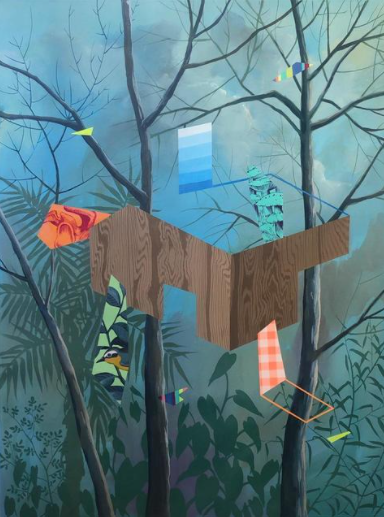 James Kudo
Info 
Geboren: 1967
Geboorteplaats: Brazilië 
.
Formele aspecten 
Architectuur vs natuur
Contrasten (Geometrisch vs organisch) 
Inhoudelijke aspecten 
Stedelijke ontwikkeling, veranderingen in het landschap en de botsing tussen technologische vooruitgang en de natuur.
Forest VII, 2019
60 × 80 cm
Acrylic on canvas
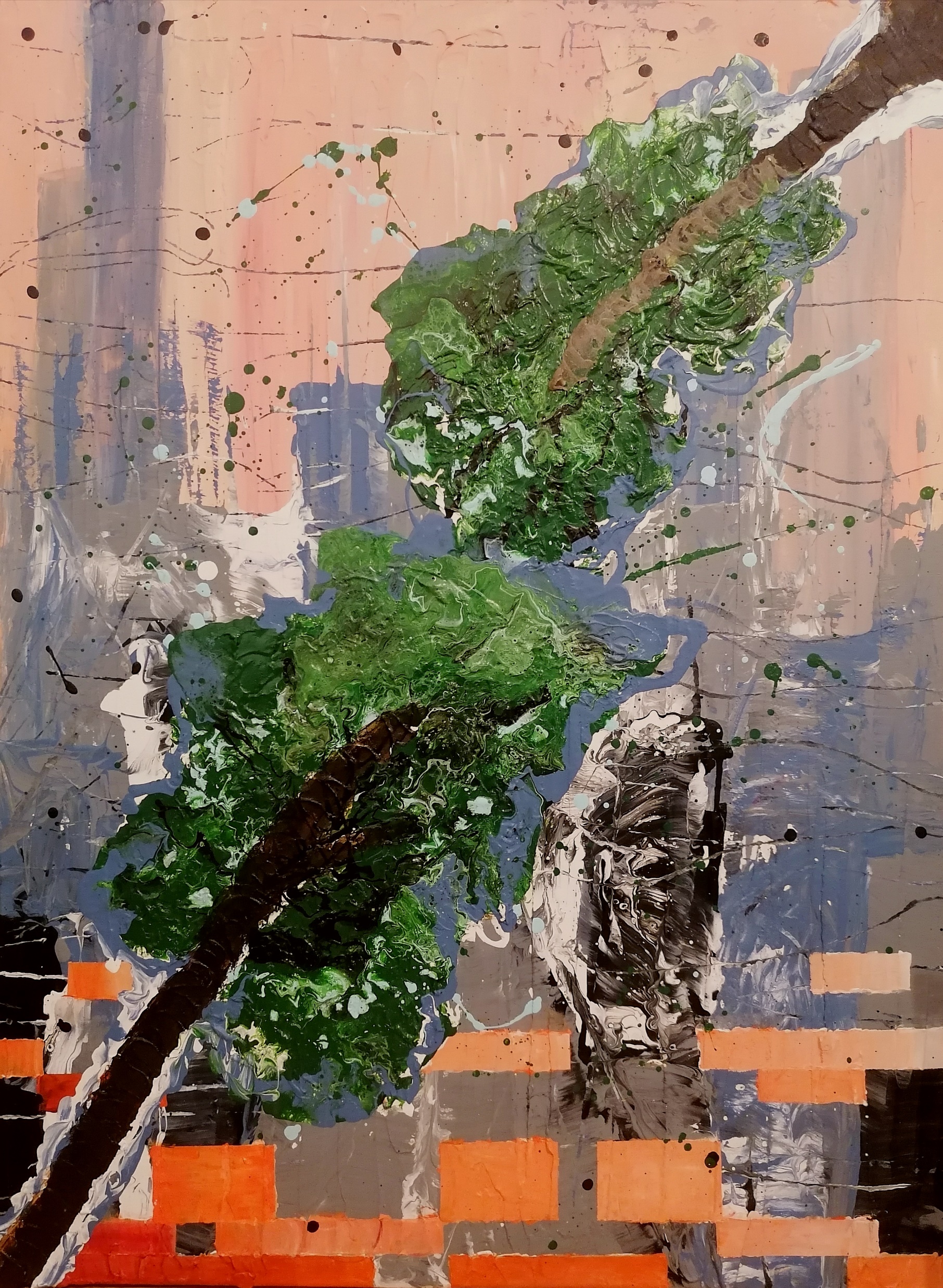 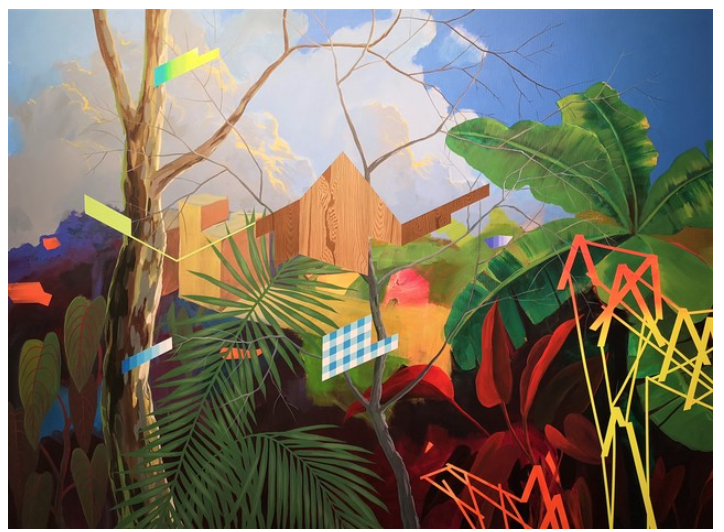 60 x 80 cm
Forest VII, 2019
120 × 160 cm
Acrylic on canvas
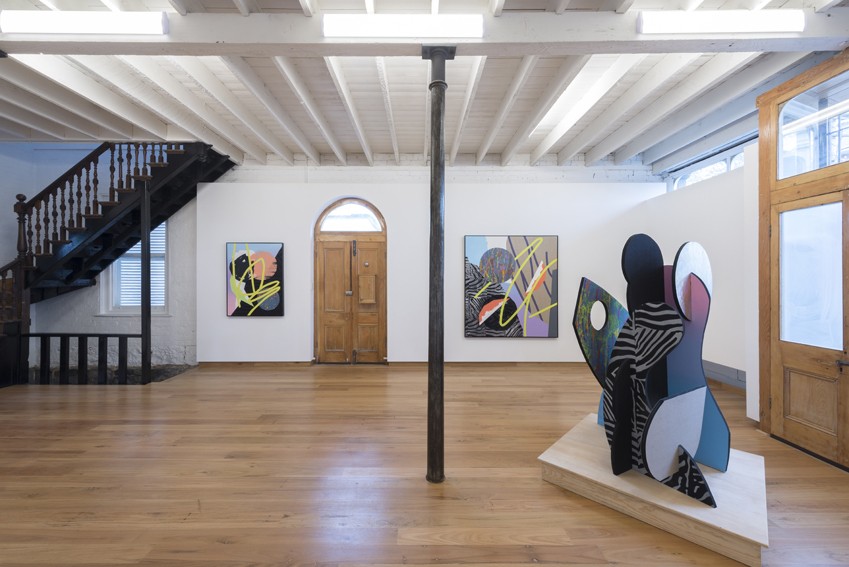 Marc Freeman
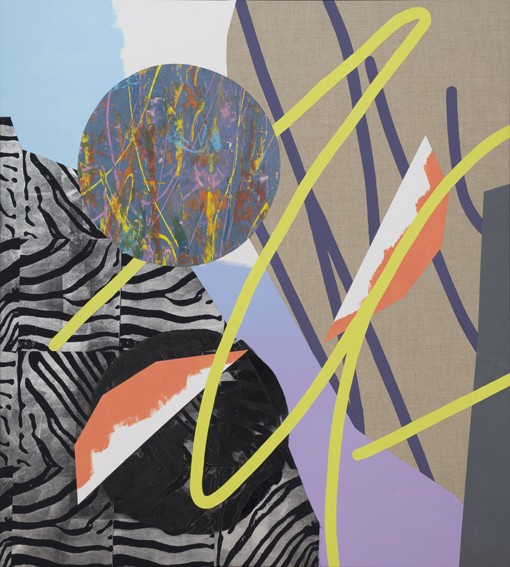 Marc Freeman
Info 
Geboren: 1979
Geboorteplaats: Melbourne
Woont en werkt momenteel in Melbourne, Victoria.

Opleiding
RMIT in 2004 met een Bachelor of Art (Painting)
Formele aspecten 
Werken in lagen
Media Mix #2, 2016
164cm x 152cm
Mixed media
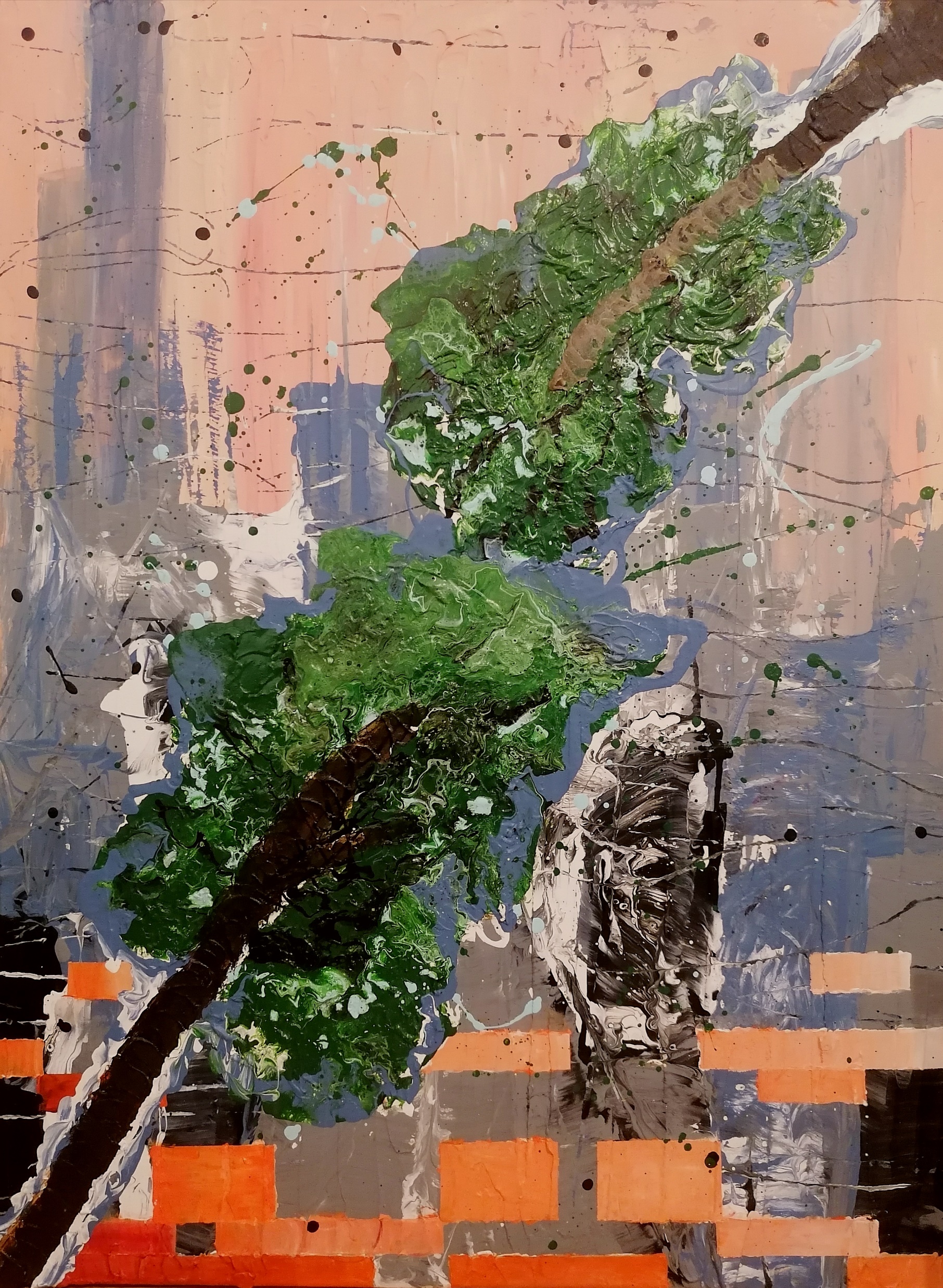 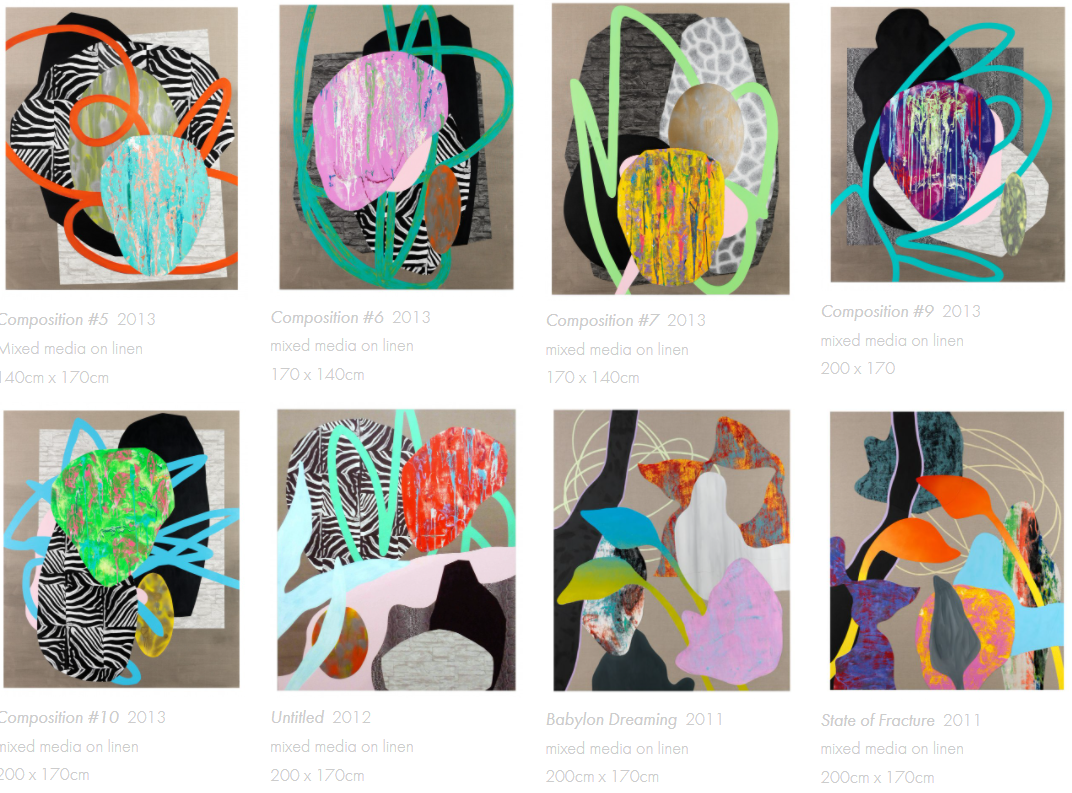 60 x 80 cm